ТОПОНИМЫ АЛЕКСАНДРИЙСКОГО СЕЛЬСКОГО СОВЕТА ШКЛОВСКОГО РАЙОНА
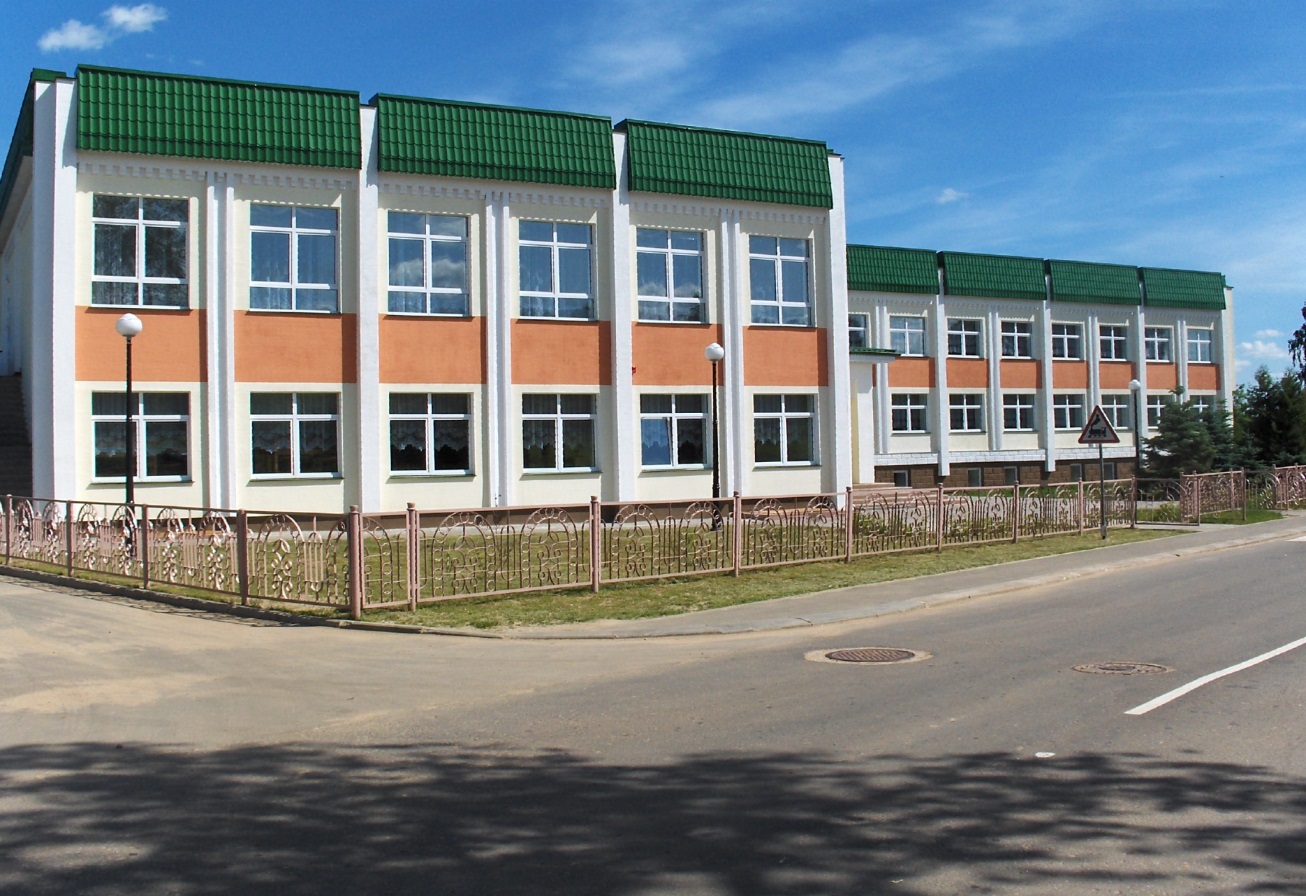 Автор:
учащийся 6 «Б» класса 
ГУО «Александрийской средней школы Шкловского района»
Петровский Матвей
Руководитель:
Петровская Екатерина Александровна
аг. Александрия, 2021
ЦЕЛЬ: изучить топонимы Александрийского сельского совета Шкловского района.
Задачи: 
изучить теоретические основы науки топонимики;
провести социальный опрос среди сверстников по выявлению знаний о топонимике и истории происхождения названий тех населённых пунктов,  в которых они проживают;
изучить группы и  происхождение топонимов родного края. 
Объект исследования – территория Александрийского сельского совета Шкловского района.
Предмет исследования – топонимы Александрийского сельского совета Шкловского района.
Методы, используемые при проведении данного исследования: сбор и анализ информации, описательный, исторический сравнительный.
Структура работы
Факторы возникновения топонимов Беларуси:
Исторический
Лингвистический 
Этнический
Природный
Официальное переименование (метонимия)
Классификация топонимов (по В.А. Жучкевичу)
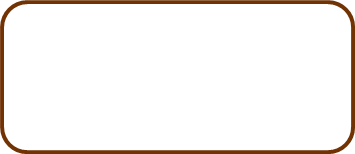 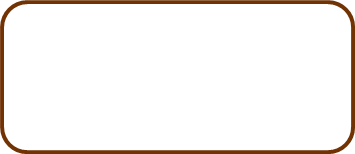 Природные 
особенности
Религиозного
 происхождения
Мемориальные
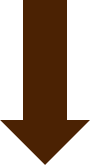 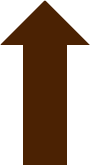 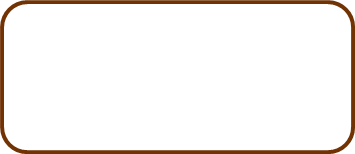 Топонимы
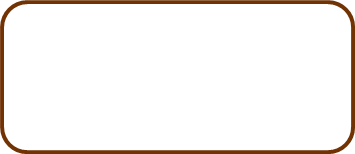 Социально-
экономические
 понятия
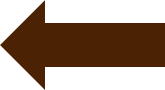 Мигранты
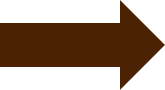 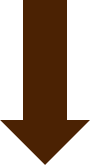 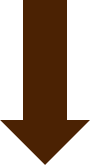 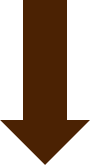 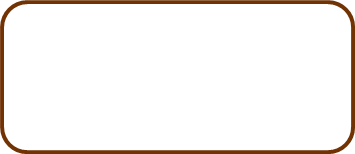 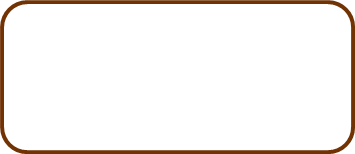 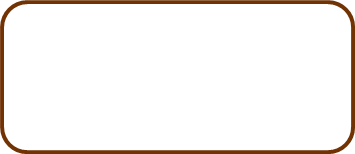 Патронимические 
названия
Признаки 
объекта
Этимологические
Карта Шкловского района
https://view.genial.ly/6091663f5301740da8bfd710/interactive-image-interactive-image
Характеристика топонимов Александрийского сельского совета Шкловского района
ЗАКЛЮЧЕНИЕ
Спасибо за внимание!